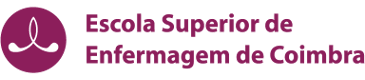 As Diferenças/Semelhanças na Saúde Sexual e Reprodutiva de Homens e Mulheres
Here is where your presentation begins
Curso de Licenciatura em Enfermagem
4ºano/8ºsemestre 2022/2023
Enfermagem da Saúde Sexual e Reprodutiva
Trabalho realizado por: Catarina Conde, Daniela Gomes e Maria Pimpão
Professora responsável: Ana Poço
Sumário
01
02
Diferenças/Semelhanças Biológicas
Diferenças Culturais/Sociais
Diferenças/Semelhanças Biológicas
Diferenças: Funções reprodutivas distintas (os homens não apresentam alterações mensais na atividade endócrina reprodutiva e nas funções reprodutivas);
A prevalência de dor ou desconforto durante a relação peniano-vaginal é maior entre as mulheres (10% a 28%) . Nos homens, a dispareunia é muito menos prevalente (0,2% e 8%).
Semelhanças: Em ambos os sexos existe produção de ocitocina. Tanto nos homens como nas mulheres, os níveis plasmáticos de ocitocina aumentam durante a excitação sexual e são significativamente mais altos durante o orgasmo/ejaculação; 
Modelo circular comum: desejo, excitação, orgasmo e resolução.
(Laan, Klein, Verner, Lunsen & Janssen, 2021)
(Liu, Yang, Han & Ma, 2022)
( Rodrigues, 2021)
Diferenças Culturais/ Sociais
Os homens geralmente relatam mais experiências sexuais e atitudes mais tolerantes do que as mulheres;
As normas sociais encorajam as mulheres a abster-se de ter sexo e a evitar múltiplos parceiros sexuais; 
Os homens são vítimas de maior pressão social para se envolver em atividade sexual;
A prevalência de comportamentos de risco sexual é maior em homens do que em mulheres;
(Kim, Park & Park, 2021)
Diferenças Culturais/ Sociais
O sexo vivenciado pelas mulheres parece ser substancialmente menos positivo e pode ter um custo maior do que o sexo que os homens vivenciam;
A atividade sexual heterossexual beneficia mais o prazer sexual dos homens do que das mulheres;
A agressão sexual, abuso e assédio ainda são crimes de género, de modo que mulheres e meninas têm maior probabilidade de serem vítimas do que homens e meninos.
(Laan, Klein, Verner, Lunsen & Janssen, 2021)
Diferenças Culturais/ Sociais
Embora tanto homens como mulheres demonstrem alguma preocupação com a gravidez, pesquisas revelam que a responsabilidade pela prevenção da gravidez é assumida pela mulher;
As mulheres geralmente expressam saber mais do que os homens sobre métodos anticoncecionais. Por outro lado, os homens não expressaram muita confiança no conhecimento sobre controle da natalidade;
A diferença de atitudes em relação aos efeitos colaterais do controle de natalidade foi evidente entre os dois sexos. Para as mulheres, o tema dos efeitos colaterais surgiu com frequência. Os homens tinham muito menos conhecimento sobre os efeitos colaterais do uso de anticoncecionais;
(Flanagan et al, 2021)
Diferenças Culturais/ Sociais
A falta de uso do preservativo entre os adolescentes prioriza o prazer masculino em detrimento das necessidades de saúde femininas, o que exemplifica a divisão sexual do poder; 
Os meninos geralmente aprendem sobre masturbação com os colegas do sexo masculino, em conversação ou observando-os, enquanto as meninas geralmente aprendem sobre masturbação por meio da autodescoberta.
(Flanagan et al, 2021)
Obrigada!
Referências Bibliográficas
Flanagan, E. A., Erickson, H. C., Parchem, S. J., Smith, C. V., Poland, N., Nelson, S. C., & Redman, S. D.    (2021). Gender Differences in Attitudes and Behaviors Toward Condoms and Birth Control Among Chicago Adolescents. World Medical & Health Policy. https://doi.org/10.1002/wmh3.422

Kim, H., Park, K. H., & Park, S. (2021). Gender differences in sexual behaviors and their relevance to mental health among high school students with sexual experience in South Korea. International journal of environmental research and public health, 18(21), 11295. Doi: https://doi.org/10.3390/ijerph182111295

Laan, E. T. M., Klein, V., Werner, M. A., van Lunsen, R. H. W., & Janssen, E. (2021). In Pursuit of Pleasure: A Biopsychosocial Perspective on Sexual Pleasure and Gender. International Journal of Sexual Health, 1–21. https://doi.org/10.1080/19317611.2021.1965689

Liu, N., Yang, H., Han, L., & Ma, M. (2022). Oxytocin in Women's Health and Disease. Frontiers in endocrinology, 13, 786271. 

Rodrigues, I. R. C. (2021). Fase de resolução e funcionamento sexual (Doctoral dissertation).https://doi.org/10.3389/fendo.2022.786271
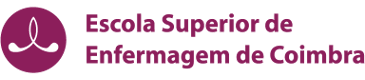 As Diferenças/Semelhanças na Saúde Sexual e Reprodutiva de Homens e Mulheres
Here is where your presentation begins
Curso de Licenciatura em Enfermagem
4ºano/8ºsemestre 2022/2023
Enfermagem da Saúde Sexual e Reprodutiva
Trabalho realizado por: Catarina Conde, Daniela Gomes e Maria Pimpão
Professora responsável: Ana Poço